Section 504
2013-2014 Updates
Cynthia Vines  
District Section 504 Compliance Specialist   
September 20, 2013
Section 504 Process Steps
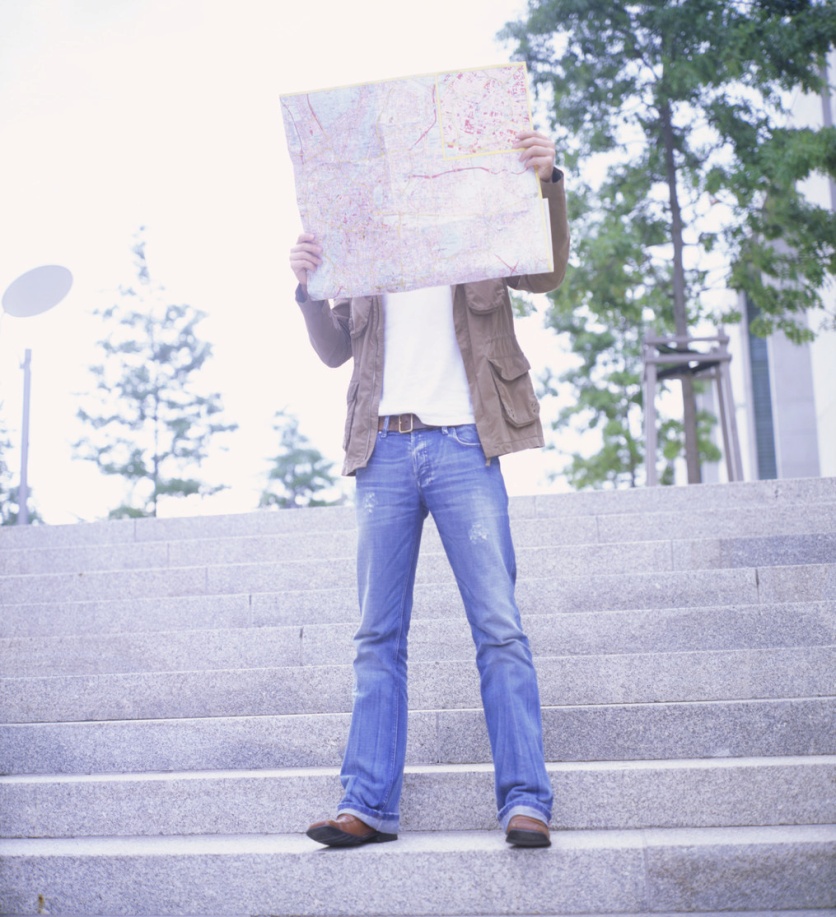 Section 504 Initial Process Steps
Annual Review meetings usually  begin at Step 5
Step 1     
Referring a Concern
A concern is presented by a parent or staff member. 
The Referral of Concern is completed with assistance of the school §504 coordinator. 
The concern may address behavioral, medical, physical, or emotional well-being that is limiting the child’s ability to function at school.  
Be sure any medical reports are included especially if the referral is for OT, PT or Audiology. 
All referrals for Related Services must have a parent signature before processing.
Step 1     
Referring a Concern
When do we refer?  
 Section 504 Red Flags
Chronic health or medical conditions
Excessive absenteeism
Persistent difficulty with academic, learning or behavioral that have not responded to interventions
Behaviors that results in suspension or expulsion
Ineligibility for or dismissal from EC
Step 1     
Referring a Concern
Forms
Referral of Concern (8202)
Referral of Concern - Parent Receipt
Related Service Evaluation Referral and Consent 	(8202-03RS) (Only OT, PT, Audiology)
Parent/Guardian –Student Rights and Procedural 	Safeguards  (8201)
Step 2 
Routing the Referral
The student support team receives the referral
A decision is made to send the referral to §504 team, to the RTI/Intervention Team (IT) or other
If referred to §504, parent/guardian must sign Parent/Guardian Consent for Initial Section 504 Evaluation and is given a copy of the Parent/Guardian -Student Rights & Procedural Safeguards before any evaluation may be initiated. 
Referral that include a Related Service must be reviewed by the Related Service provider for the area of concern.
Step 2 
Routing the Referral
Forms
A Completed Referral of Concern  (8202 or 8202-03RS)
Parent/Guardian Consent for Initial Section 504 Evaluation (8203)
Parent/Guardian –Student Rights and Procedural Safeguards (8201 if not already sent)
Information is collected using a variety of documented sources, which becomes the basis on which the student’s eligibility is determined and, if needed, a plan is written 
When all information is collected, the Eligibility Determination meeting is scheduled.
Step 3 
Preparing for the Section 504 Evaluation
Forms

Teacher Input or Progress Monitoring (8216)
Medical Release (if not already obtained)
Step 3 
Preparing for the Section 504 Evaluation
Step 4
Section  504 
Determining the Eligibility
Section 504 team determines if the student meets eligibility: 
	“a mental /physical impairment that substantially impairs a 	major life activity or major body function.”

Two questions:

To what degree does the student’s impairment limit a major life activity or major bodily function?
Does the student need accommodations, services or supports to access the benefits of public education at a level similar to his/her non-disabled peers?
Step 4
Section  504 
Determining the Eligibility
Forms
Parent/Guardian Notification of a Section 504 Team Meeting   (8205)
Documentation of Eligibility for Section 504  (8204-06)
Team Meeting Notes
Parent/Guardian –Student Rights and Procedural Safeguards    (8201)
Step 4
Section  504 
Determining the Eligibility
Step 4
Section  504 
Eligibility Determination
Common Errors in Eligibility Decisions
Ignoring the physical /mental impairment requirement
Ignoring the substantial limitation requirement
Basing eligibility on anticipation of future needs
Basing eligibility solely on a medical diagnosis with no evidence of a substantial impairment
Step 4
Section  504 
Determining the Eligibility
Learning and Grades
Grades are only one consideration
Grades alone are insufficient to determine whether a student has a disability
Grades do not provide information on how much effort or resources are needed to achieve grades
Once eligible under §504, a decision is made regarding the type and the extent of services the student needs.

The plan is written to address the areas where the 	student has a substantial limitation with reasonable accommodations.

 A behavior intervention plan may needed for students with behavior difficulties.
Step 5
Section 504 
Developing the  Accommodation Plan
Common Errors in Developing a Section 504 Plan
THINK and MATCH
Failing to match accommodations with student needs 
Writing vague plans
Failing to inform individuals responsible for the implementation of the plan
Failing to progress monitor
Not addressing non-academic and extra-curricular  activities when appropriate
Step 5
Section 504 
Accommodation Plan Development
Step 5
Section 504 
Developing the  Accommodation Plan
Step 5
Section 504 
Developing the  Accommodation Plan
Development of the Section 504 plan may be combined with the eligibility meeting.
In this instance, only one Parent Notification needs to be sent
Evaluation data is used to develop and write accommodations.
Accommodations must address the areas related to the major life activity and/or major bodily function in which the student is substantially limited to provide the student with an equal opportunity to benefit from instruction, programs, and services provided by the District.

As 504 Team members, parents should be consulted and given an opportunity to share input.

If a medical plan is being considered, the nurse must be invited to the meeting. 

 If a related service is being considered, the related service provider (OT, PT, or Audiologist) must be invited and attend this meeting.
Step 5
Section 504 
Developing the  Accommodation Plan
Step 5
Section 504 
Accommodation Plan Development
Document as much information as possible in the meeting minutes.
Be sure to obtain signatures from team members.  
If a team member is unable to attend, include a statement to reflect this absence or consider rescheduling the meeting.
If the program assignment is for a Section 504 BIP, 
	a  Behavior Intervention Plan (BIP) needs to be developed based on the completion of a 
	 Functional Behavioral Assessment (FBA)

A draft document may be prepared in advance, but it should be made clear that the document is merely a draft and not a predetermination of the student’s Section 504 Plan.
Step 5
Section 504 
Developing the  Accommodation Plan
When completing testing accommodations, please refer to the Teaching Students with Disabilities Handbook (2013) on the intranet site. 

Whenever possible, include the school test coordinator in this part of the meeting.  

After completing  the Section 504 Plan, the school test coordinator receives a copy of this information for their records.
Step 5
Section 504 
Developing the  Accommodation Plan
Forms

Parent/Guardian Notification of a Section 504 Team Meeting (8205)

Accommodation Plan Section 504 (8207)

Teacher Input or Progress Monitoring (8216 )

Team Meeting Notes

Section 504 Testing Accommodations (State Form)

If §504 BIP, complete FBA/BIP (8211 & 8212)
Step 5
Section 504 
Accommodation Plan Development
Step 6
Implementing the Section 504 Plan
Notify school staff of a student’s accommodations under §504
Provide trainings 
Implemented  accommodations with the required progress monitoring
Send 504 paperwork is to the district §504 Office for review
Paperwork not meeting compliance will be returned for corrections
Step 6
Implementing the Section 504 Plan
Forms

Teacher Input or Progress Monitoring (8216)
Notification of Refusal to Use §504 Accommodations
If §504 BIP, FBA/BIP (8211 & 8212)
Section 504 Plan Receipt and Agreement   (In development)
Documentation of staff trainings and notifications of a student’s plan
Step 7
Annual Review
Special Meetings
Progress monitoring, annual reviews and 3-year re-evaluations are conducted to determine if the student continues to need the accommodations listed on the plan.  

If student needs change, the plan must be revised to reflect the current needs of the student. 

School staff or the student’s parent/guardian may request a meeting at any time.
Review student plans annually or sooner if requested
Conduct a full reevaluation every three years or more often when reasonably requested by parents or school personnel.
 A three-year reevaluation is conducted like an initial Section 504 evaluation
Determine if the student:
 continues to qualify under Section 504
continues to need accommodation
to what extent that supports are needed.  
An updated medical diagnosis is requested so medications and accommodations can be revised as needed.
Step 7
Annual Review
Special Meetings
Step 7
Annual Review
Special Meetings
A reevaluation is conducted prior to a significant change of placement such as long-term suspension/expulsion, exit from Section 504, or graduation from school. 

Be sure to document all meetings and send appropriate notification and follow-up paper work to parents, teachers, the District Section 504 Office, and legal counsel, as needed.
Step 7
Annual Review
Special Meetings
Forms
Parent/Guardian Notification of a Section 504 Team Meeting  	(8205)
Accommodation Plan Section 504 (8207)
Teacher Input or Progress Monitoring  (8216)
Section 504 Testing Accommodations (State Form)
Team Meeting Notes
Hospital/Homebound
Revised Hospital/Homebound Procedures
Detailed procedures are listed in the Section 504 Handbook
Eligibility must be determined for change of placement
If eligible for homebound placement, the Section 504 team develops an accommodation plan
 Include 
Homebound teacher information
Classes to be taught
Hours of instruction needed
Revised Hospital/Homebound Procedures
Student paper work must be emailed to the Section 504 after the meeting for processing
Section 504 coordinator will be contacted when services begin
Must review every 6 to 8 weeks; extension for services is discussed at these review meetings if warranted 
Be sure to exit student from Homebound Placement when student is able to return to school; create new plan for school placement
Temporary Impairments
Defined as “an impairment of short duration with limited or not residual effect that does not result in substantial limitation of one or more MLA or MBF for an extended period of time.”  
Usually less than 6 months in duration
The Section 504 team on a case-by-case basis may consider a temporary impairment as substantially limiting under Section 504 when the  duration and the extent of the limitation actually limits an MLA. 
For testing accommodations – use the state form for Transitory Impairments
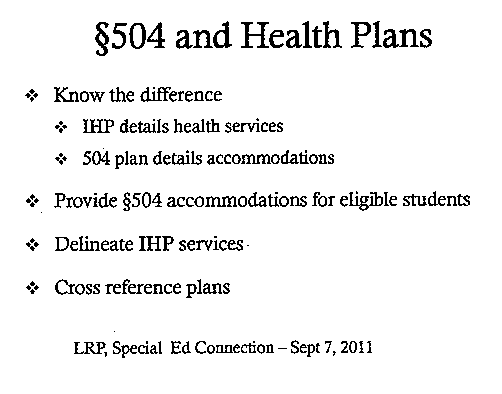 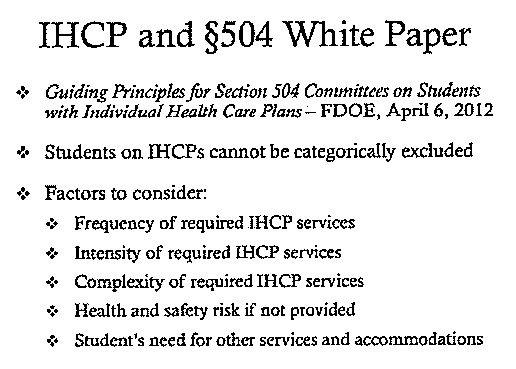 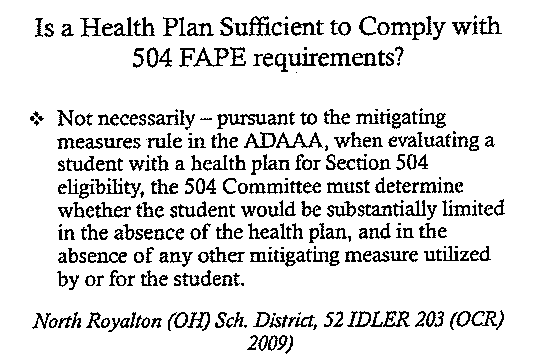